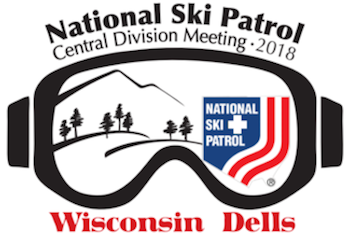 Social Media
Darcy Hanley
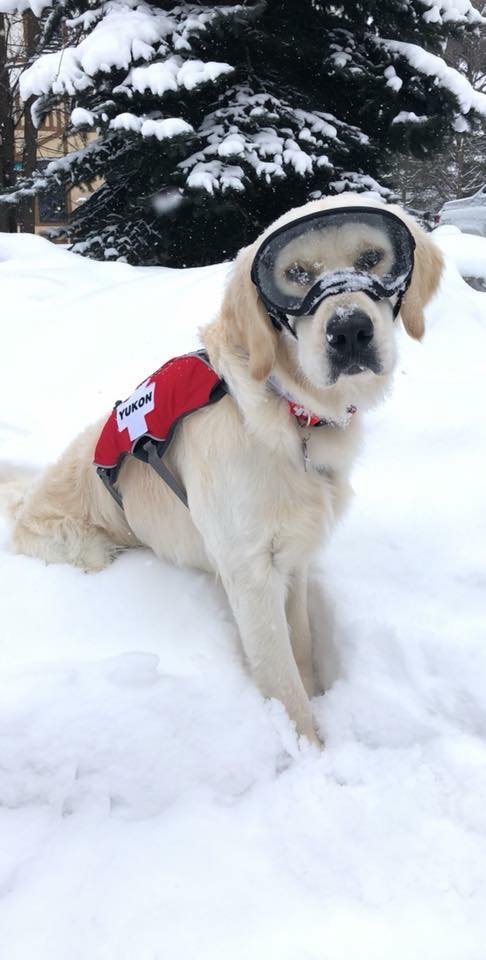 ”LIKES”
Organic likes 1090
Followers 1107
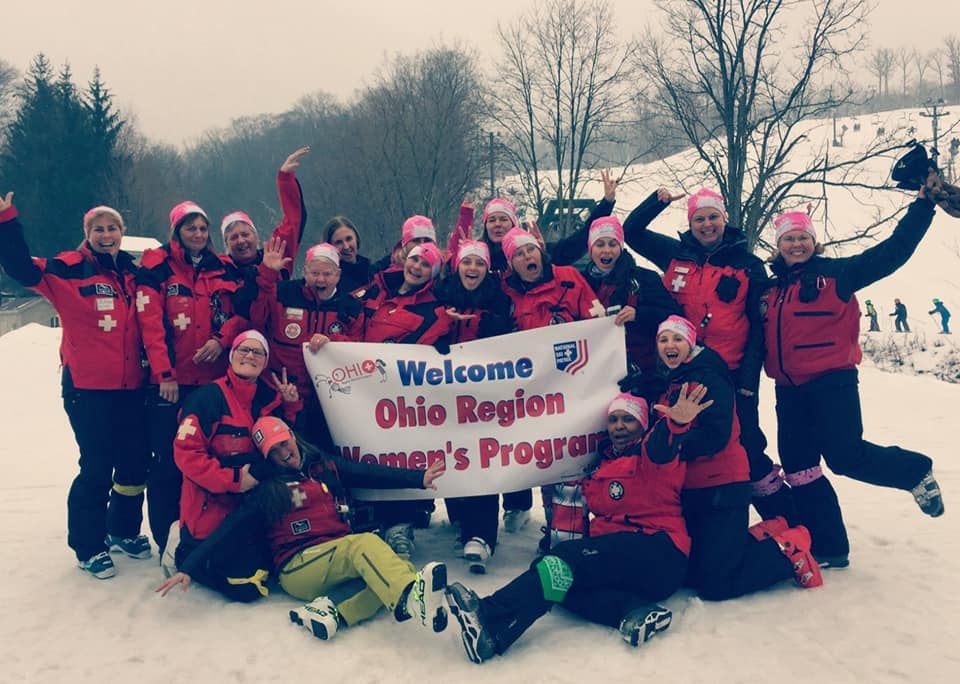 Support all NSP Programs
Promote sponsors, events, elections, accomplishments!
Tip of the WeekAverages 430 views weekly!
https://www.facebook.com/skinsp/See you at PEC!